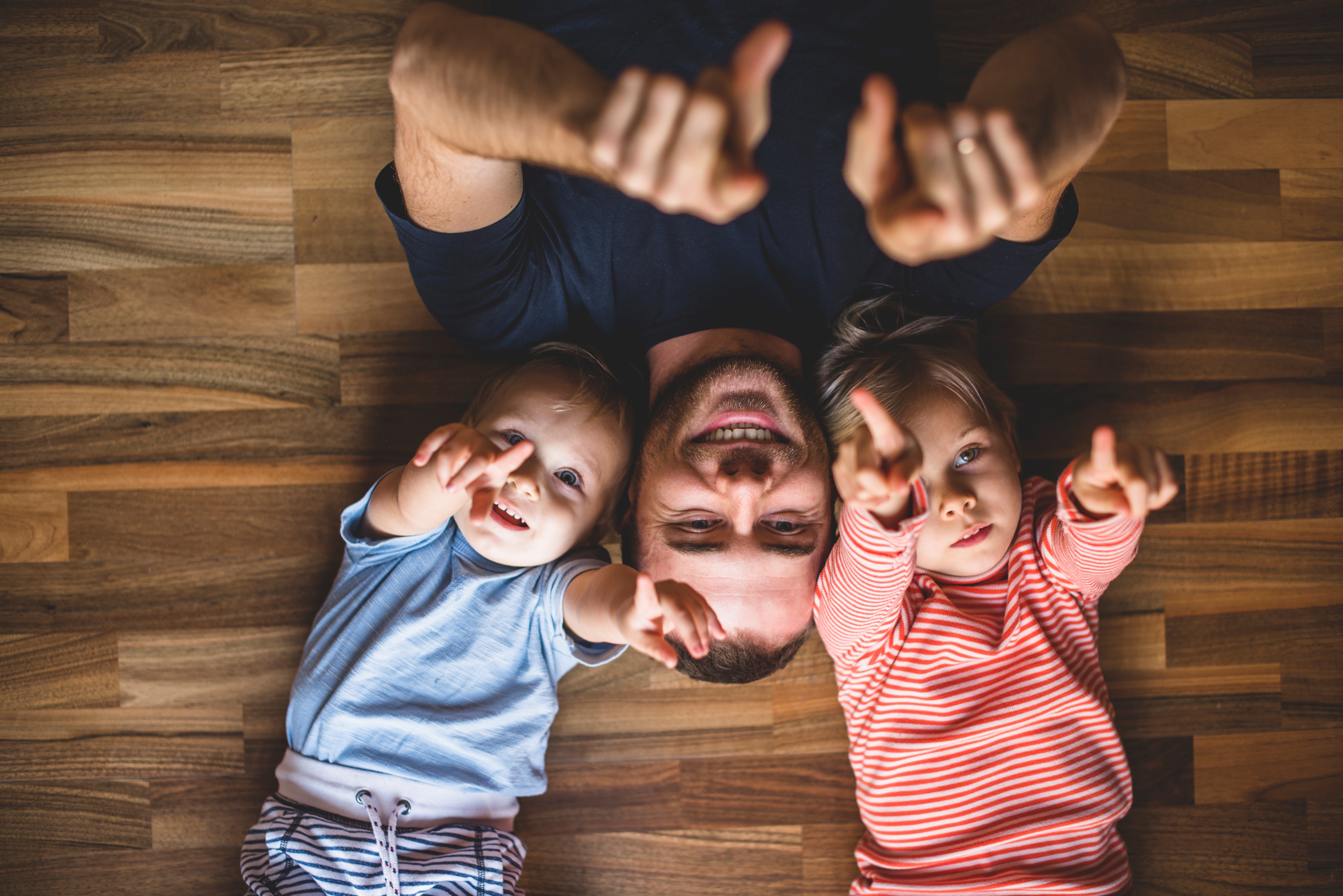 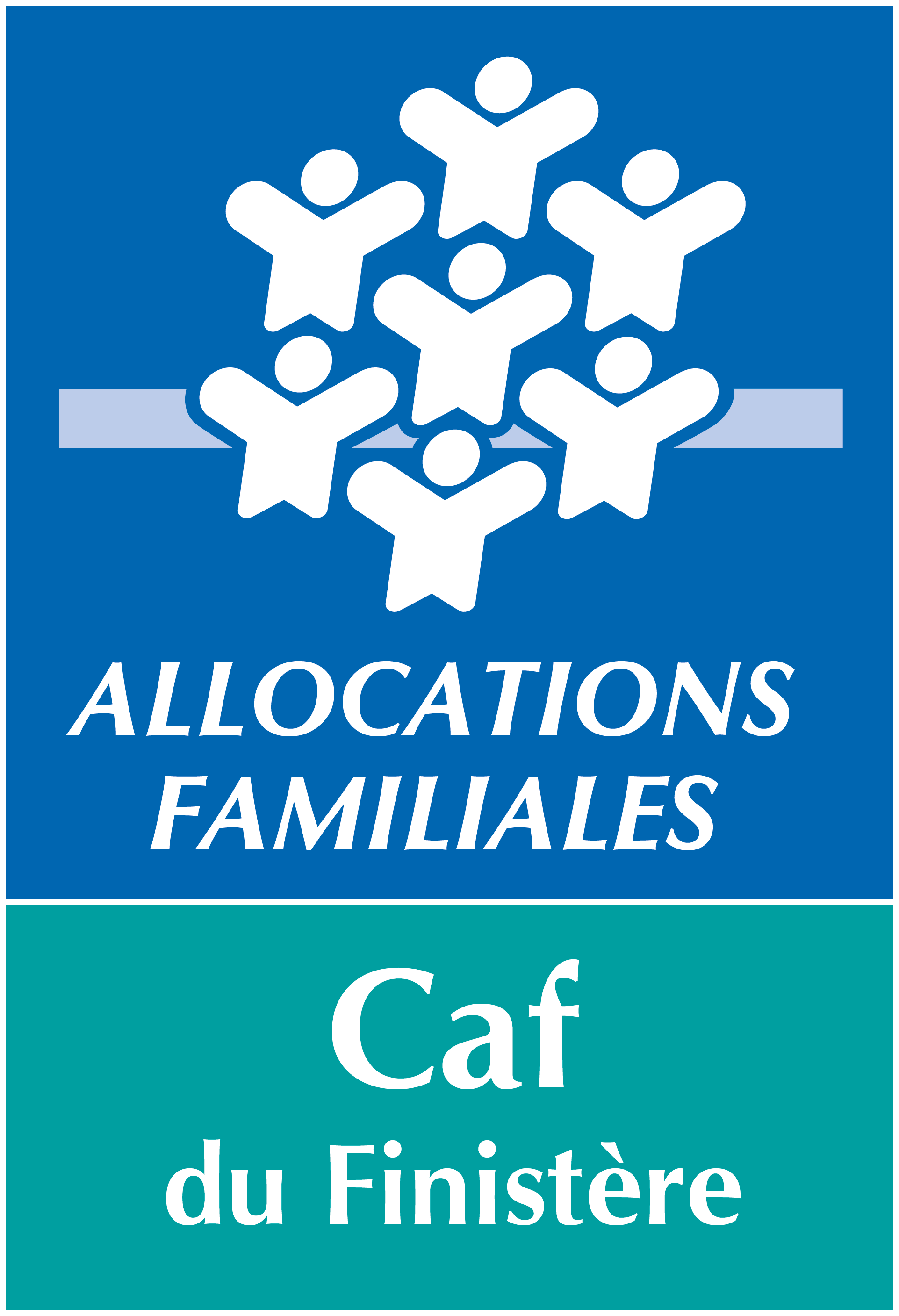 Logement et aides financières individuelles aux allocataires 
(LOGAFA)
Contact : logafa@caf29.caf.fr
Éd. 2023
1. DISPOSITONS GENERALES

2. AIDES AUX PROJETS DES FAMILLES

2.1 Le soutien à la parentalité
2.1.1 Aide aux projets des familles dans le cadre des parcours attentionnés
2.1.2 Aide au départ en vacances

2.2 L’accès et le maintien dans le logement
2.2.1 Aide à l’équipement du logement
2.2.2 Prêt à l’amélioration de l’habitat
2.2.3 Indécence et impayés
2.2.4 Aides pour les gens du voyage

2.3 L’insertion sociale et professionnelle
2.3.1 Aide aux projets liés à l’insertion sociale et professionnelle (des parents ou enfants à charge entre 16 et 25 ans)
2.3.2 Primes d’installation assistants maternels
2.3.3 Prêts à l’amélioration de l’habitat du lieu d’accueil
2.3.4 Aide au BAFA

3. AIDES D’URGENCE SOCIALE
SOMMAIRE
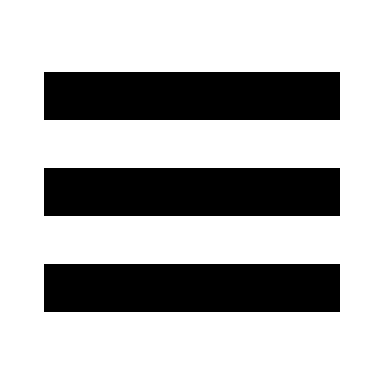 Retour 
au sommaire
Les bénéficiaires des aides financières individuelles
Familles allocataires de la Caf du Finistère, percevant des prestations sociales ou familiales et ayant des enfants à charge (ou à naitre) de moins de 20 ans.
Parents non-allocataires assumant la charge d’un enfant de moins de 20 ans, relevant du régime général ou assimilé.
Les familles non-allocataires devront réaliser une déclaration de situation (imprimé à télécharger sur le caf.fr) afin de s’affilier et devenir allocataires de la Caf du Finistère avant de solliciter une aide.
Parents séparés non bénéficiaires de la garde principale de leur(s) enfant(s) et recevant régulièrement leur(s) enfant(s). Ils doivent habiter dans le département du Finistère et relever du Régime Général ou assimilé.
Les conditions d’attribution des aides
1. DISPOSITONS GENERALES
Les aides d’action sociale de la Caf du Finistère sont réservées aux familles dont le Quotient Familial (QF) est inférieur ou égal à 700€.
En cas de séparation, de décès, ou de l’arrivée d’un enfant, il convient de prendre le quotient familial où l’évènement impacte les ressources.
L’aide est limitée à deux prêts de même nature en cours de remboursement.
Une subvention est cumulable avec un prêt.
Une subvention peut être attribuée tous les ans.
Lorsque la demande porte sur l’achat de matériel, les achats ne doivent pas être effectués avant la décision écrite de la Caf.
Le bénéficiaire d’un prêt doit être en capacité de contracter un prêt (en étant majeur ou mineur émancipé et en obtenant l’accord du tuteur si le bénéficiaire dispose d’une mesure de protection).
Si le dépôt du dossier de surendettement fait état d’une décision de recevabilité, l’octroi d’un prêt n’est pas possible.
Un prêt peut être accordé aux familles en situation de surendettement, quand un plan conventionnel de redressement est établi et sous réserve de l’accord de la Commission d’Attribution des Aides Financières Individuelles (CAAFI) et de la Banque de France.
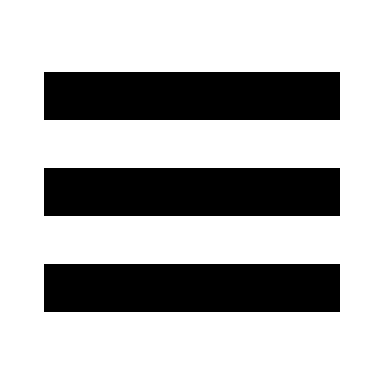 Retour 
au sommaire
Les modalités de versement
Les aides sont allouées sous forme de subventions et/ou de prêts. 
Tout prêt ou subvention accordé(e) fait l’objet d’une contractualisation entre l’allocataire et la Caf. 
Le versement en tiers payant auprès d’un organisme ou fournisseur doit être privilégié.

L’allocataire s’engage à attester de la certitude des renseignements fournis à la Caf, de l’utilisation des fonds conformément au devis présenté et à présenter une facture acquittée dans un délais de deux mois.

Le non-respect de l’engagement signé par l’allocataire sur l’utilisation des fonds versés (subventions et/ou prêts) conduit au remboursement total ou partiel de l’aide attribuée. Le recouvrement de l’aide versée est alors effectué par la Caf, par tous les moyens à sa disposition.
La fraude
1. DISPOSITONS GENERALES
Toute action frauduleuse ayant pour but d’ouvrir indûment droit à l’une des prestations attribuées par la Caf, sans présumer d’éventuelles sanctions pénales, prive son auteur de toute intervention sociale de l’organisme pour une durée d‘une année à compter de la constatation de la fraude ou de la tentative, même si cette dernière n’a pas été suivie d’effet.
Le recours
Les informations transmises, relatives à l’identité et à la situation de l’allocataire, à la Caf dans le cadre d’une demande d’aide financière individuelle sont rapprochées des informations présentes au dossier allocataire. Ces dernières pourront alors être actualisées et/ou faire l’objet d’une demande d’informations complémentaires dans le cas où il y aurait divergence entre les données communiquées.
La remise de dettes
Si une famille est confrontée à des difficultés exceptionnelles ou à des modifications importantes de sa situation, une demande de remise de dette peut-être formulée auprès du service Logafa de la Caf du Finistère.
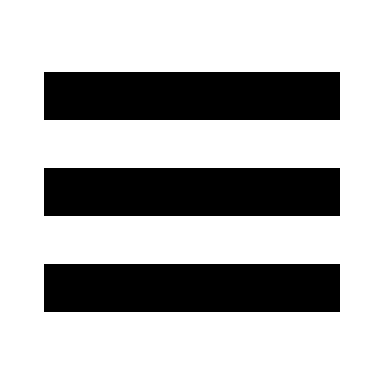 Retour 
au sommaire
2.1 LE SOUTIEN A LA PARENTALITE
2.1.1 Aides aux projets des familles dans le cadre des parcours attentionnés 

La Caf propose des « parcours attentionnés » afin de faciliter l’accès aux droits, l’accompagnement et le soutien à la parentalité des familles rencontrant des évènements fragilisant tels que :
La séparation
Le deuil d’un conjoint
Le deuil d’un enfant
La monoparentalité

Ces aides aux projets des familles peuvent s’inscrire dans ces parcours attentionnés et permettre d’être des leviers facilitant la mise en œuvre de projet familial et/ou la résolution de difficultés sociales et financières liées à ces évènements de vie fragilisants.
2. AIDES AUX PROJETS DES FAMILLES
2.1.2 Aide au départ en vacances

Les séjours en autonomie

La Caf développe une politique d’accès aux vacances afin de favoriser le départ en vacances du plus grand nombre de familles.
Elle adhère au dispositif Aides aux Vacances Familiales (AVF) de Vacaf qui permet de bénéficier d’une prise en charge d’une partie du montant du séjour dans un établissement de tourisme conventionné avec Vacaf. Le dispositif Vacaf permet aux familles une liberté de choix (pension, location, camping) et de lieu (3700 lieux de vacances conventionnés sur l’ensemble du territoire national). 

La durée du séjour doit être comprise entre 2 et 20 nuitées consécutives lors des vacances scolaires ou week-ends.
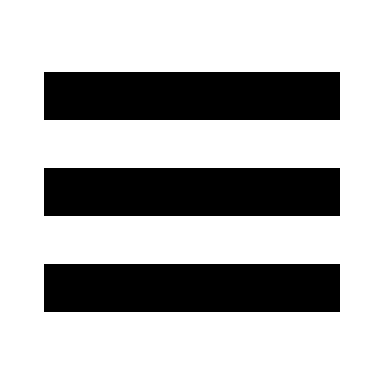 Retour 
au sommaire
2. AIDES AUX PROJETS DES FAMILLES
Comment réserver ses vacances avec VACAF ?

Sur le site www.vacaf.org, les familles choisissent parmi tous les lieux de vacances proposés.
Les familles contactent par téléphone le lieu de vacances choisi (camping, village vacances, …) en précisant si elles sont bénéficiaires de l’aide aux temps libres VACAF et en donnant leur n° d’allocataire.
Les familles paient les arrhes pour confirmer leur réservation.
Le lieu de séjour leur transmettra une facture avec le solde restant à charge (déduction faite de l’aide de la Caf).

Exemple : le coût du séjour est de 800€, l’aide s’élève à 300€. Il reste à la charge de la famille 500€.
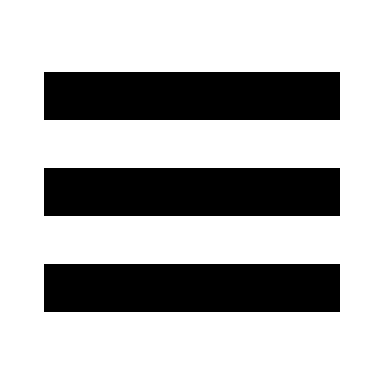 Retour 
au sommaire
Les partenaires Caf dans le cadre de séjours accompagnés : les familles sont invitées à contacter directement les associations
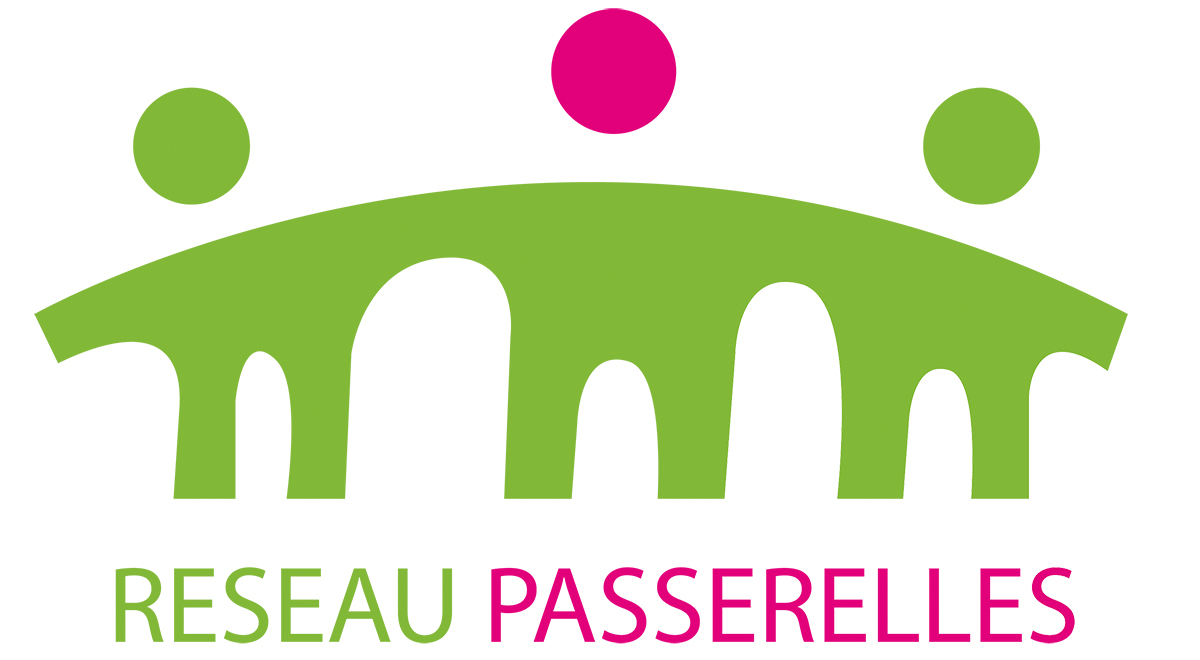 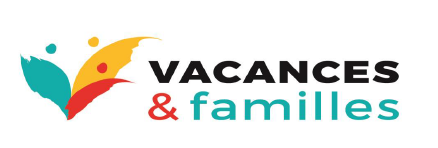 Association Vacances et Familles
Réseau Passerelles
Adresse : Quimill 50 résidence Jean Bart
      29150 Châteaulin
Tél : 02 98 86 12 28
Site : www.vacancesetfamilles.fr
Mail : antenne29@vacancesetfamilles.org
Tél : 0820 820 526 (prix d’un appel local)
Site : www.reseau-paserelles.org 
Mail : contact@reseau-passerelles.org
2. AIDES AUX PROJETS DES FAMILLES
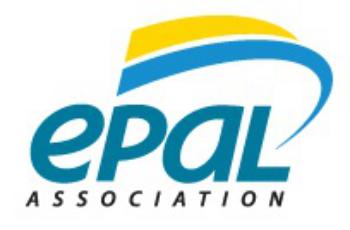 Partir en vacances avec un enfant malade ou en situation de handicap

Les familles ayant un enfant en situation de maladie ou de handicap ont la possibilité de partir en vacances en famille, dans un environnement entièrement adapté à leurs besoins, tout en restant indépendantes et libres de leur organisation.
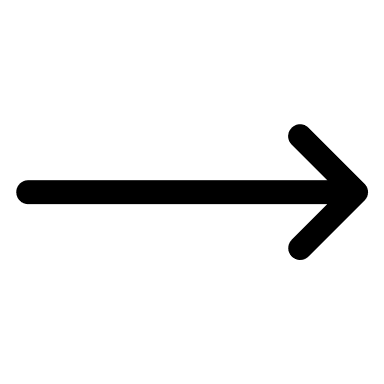 EPAL
Adresse : 10 rue Nicéphore Niépce
      29200 Brest
Tél : 02 98 41 84 09
Site : www.vacancesetfamilles.fr
Mail : vacancescamping@epal.asso.fr
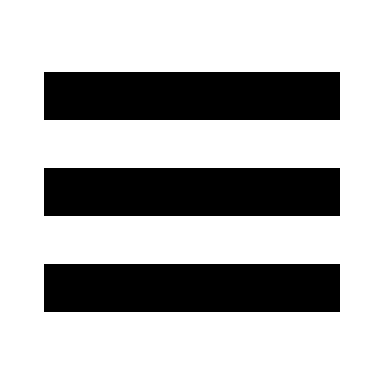 Retour 
au sommaire
2.2 L’ACCES ET LE MAINTIEN DANS LE LOGEMENT
2.2.1 Aide à l’équipement du logement 

Cette aide, sous forme de subvention ou de prêt, permet l’acquisition d’articles ménagers, mobiliers, matériel de puériculture et matériel informatique à usage personnel.

Le prêt est remboursable par mensualités de 20 à 30€ (selon le QF des familles) ou par récupération sur les prestations familiales. A défaut, l’emprunteur doit régler les mensualités par prélèvement sur compte bancaire ou postal.

Toutes les demandes de dérogation au QF et/ou au montant devront être rédigées par un travailleur social et soumises à l’avis de la CAAFI.
2. AIDES AUX PROJETS DES FAMILLES
Les prêts et subventions peuvent être cumulés dans la limite de 650€ au total.
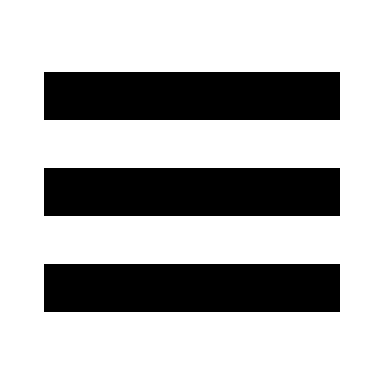 Retour 
au sommaire
2.2.2 Prêt à l’Amélioration de l’Habitat

Le prêt à l’amélioration de l’habitat est destiné à réaliser des travaux d’aménagement ou de réparation comportant une amélioration des conditions de logement (en matière de sécurité, salubrité, d’isolation, d’assainissement, d’équipement, d’accessibilité, etc.) de la résidence principale. 

Le montant du prêt peut être accordé dans la limite de 80% avec un taux d’intérêt fixé à 1%.
2.2.3 Indécence et impayés

L’accompagnement de la politique logement de la Caf du Finistère (hors gestion de l’aide au logement).
La thématique logement s’exerce autour de différentes missions et actions : le traitement des impayés, la lutte contre les expulsions et le suivi de la non-décence en sont les axes prioritaires.

Impayés 
Traitement des impayés de loyers et la lutte contre les expulsions locatives ;
Renforcement du rôle de la Caf 29 au sein des Ccapex « Commission de Coordination des Actions de Prévention des Expulsions locatives » ;
Mise en place d’une Ccapex expérimentale pour orienter les situations des locataires dès le début de la procédure d’expulsion (stade du commandement de payer) ;
Mobilisation du service d’intervention sociale (SISA) en faveur des allocataires en situation d’impayés (notamment via l’attribution d’aides d’urgence ou d’aides aux projets présentés en CAAFI) ;
Participation au FSL.

Indécence 
Réalisation de diagnostics (conventionnement avec l’opérateur SOLIHA « Solidaires pour l’Habitat »)
Traitement des situations de mal logement
Déploiement d’un partenariat sur la question de l’indécence avec tous les acteurs du logement sur le département (PDALHPD)
Suivi des situations (conservation AL suite à la réalisation des travaux)
Accompagnement des locataires et des propriétaires dans les démarches, l’accès aux droits et aux services
Participation du service LOGAFA aux différentes cellules LHI (Lutte contre l’Habitat Indigne) – Brest, Quimper et Morlaix
2. AIDES AUX PROJETS DES FAMILLES
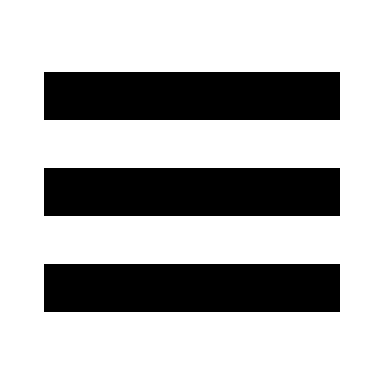 Retour 
au sommaire
2.2.4 Aide pour les gens du voyage 

La Caf soutient l’accès et le maintien dans le logement des gens du voyage.

Aide pour achat ou rénovation de caravanes

La Caf propose une aide à destination des gens du voyage pour leur faciliter l’acquisition ou la rénovation d’une caravane afin d’y habiter de manière permanente dans des conditions favorables.
2. AIDES AUX PROJETS DES FAMILLES
L’aide au logement temporaire (ALT2)

L’aide au logement temporaire (ALT2) est une aide à la gestion des aires d’accueil des gens du voyage versée par la Caf aux organismes gérant une ou plusieurs aides d’accueil de gens du voyage : communes, intercommunalités, ou personnes morales, …
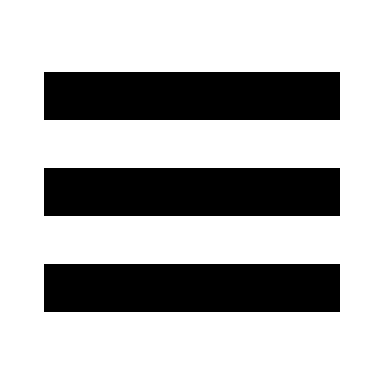 Retour 
au sommaire
2.3 L’INSERTION SOCIALE ET PROFESSIONNELLE
2.3.1 Aide aux projets liés à l’insertion sociale et professionnelle (des parents ou enfants à charge entre 16 et 25 ans)

Cette aide sur projet a pour objectif de lever les freins à l’insertion sociale et professionnelle des parents ou des enfants (à charge de leurs parents) entre 16 et 25 ans. 

Cette aide intervient en complémentarité des autres aides de droit commun et aides extra-légales des partenaires. 

Il peut s’agir d’une aide à la mobilité (ex : acquisition d’un véhicule, frais de transport, …), d’une aide à la formation ou à l’accès à l’emploi (ex : achat de matériel informatique ou technique), d’une aide au paiement du mode de garde, etc.
2. AIDES AUX PROJETS DES FAMILLES
2.3.2 Prime d’installation des assistants maternels 

La prime d’installation permet d’aider les assistants maternels nouvellement agréés par le Conseil Départemental à acquérir du matériel de puériculture ou de sécurité pour réaliser leurs missions. 

Le montant de la prime est de 1200€.

La prime d’aide à l’installation est cumulable avec le prêt à l’amélioration de l’habitat pour les assistants maternels (PALA).
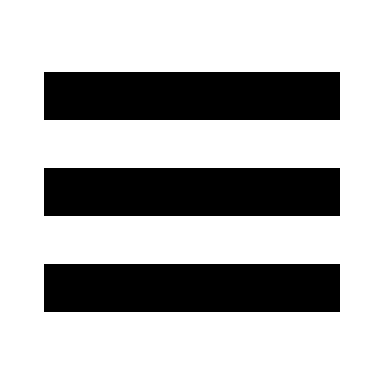 Retour 
au sommaire
2.3.3 Prêt à l’amélioration du lieu d’accueil (PALA)

Les assistants maternels peuvent bénéficier d’un Prêt à l’Amélioration du Lieu d’Accueil (PALA) pour réaliser des travaux à leur domicile ou au sein de la Maison d’Assistants Maternels (MAM) où ils exercent. Ce prêt peut permettre de financer des travaux visant à améliorer la qualité de l’accueil, la santé et la sécurité des enfants accueillis.

Le montant du prêt est consenti dans la limite de 80% du coût total des travaux.
Le montant maximum du prêt s’élève à 10 000€ sans intérêts et est à rembourser dans un délai de 10 ans.

Pour information, le PALA est cumulable avec le Pah (Prêt d’amélioration de l’habitat) pour des travaux de natures différentes et dans la limite de 10 000€ accordés pour le cumul des 2 prêts.
2. AIDES AUX PROJETS DES FAMILLES
2.3.4 Aide au Brevet d’aptitude aux fonctions d’animateur (BAFA)

Cette aide est un soutien financier aux personnes en formation pour l’obtention du BAFA, complémentaire aux aides accordées par d’autres institutions. Cette participation vise à encourager les jeunes à réaliser cette formation et s’inscrire ainsi dans un processus d’insertion sociale et professionnelle.

Public bénéficiaire :
Tout stagiaire ayant au moins 17 ans au 1er jour de la formation générale et résidant dans le département du Finistère au moment de la session d’approfondissement.

Montant : 
L’aide s’élève à 91,47€ par stagiaire et peut être majorée à 106,71€ par stagiaire s’il s’agit d’une formation relative à l’accueil du jeune enfant.
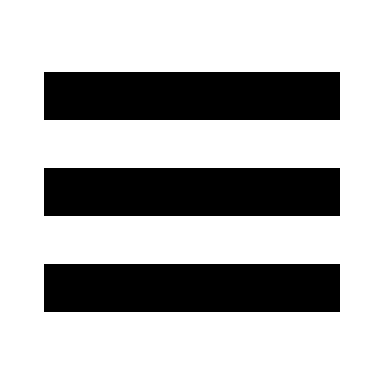 Retour 
au sommaire
La Caf propose des secours d’urgence permettant de répondre aux besoins des familles en situation d’urgence sociale (ex : violences conjugales, perte brutale de revenus, etc.).

Ces aides sont instruites par les travailleurs sociaux du SISA de la Caf du Finistère, qui conseillent et accompagnent les familles allocataires dans le cadre des parcours attentionnés (séparation, deuil de l’enfant, deuil du conjoint, impayés de loyers, monoparentalité).

La subvention est accordée pour un montant maximum de 500€ par famille.
3. AIDES D’URGENCE SOCIALE